Муниципальное казенное общеобразовательное учреждение Почетская средняя общеобразовательная школа
Портфолио участника 
конкурса «Навигаторы детства 3.0»





                                                                                                                              

                                                                                                                                                             

апрель2023г.
.
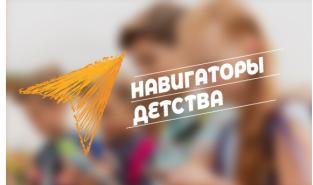 Мой девиз: «Чем больше детям отдаешь- в тебе тем больше остается!»Орлова Елена Леонидовнаучитель истории заместитель директора по ВР
Личная карта участника
Ф.И.О. Орлова Елена Леонидовна
Дата рождения: 19.06.1980 г.р.
Образование: КГПУ им. В.П. Астафьева
Место работы: Муниципальное казенное общеобразовательное учреждение Почетская средняя общеобразовательная школаЗанимаемая должность: учитель истории, заместитель директора по ВР
Педагогический стаж: 23 года 8 месяцев
Внеурочная деятельность: классный руководитель 5 класса
Мои достижения
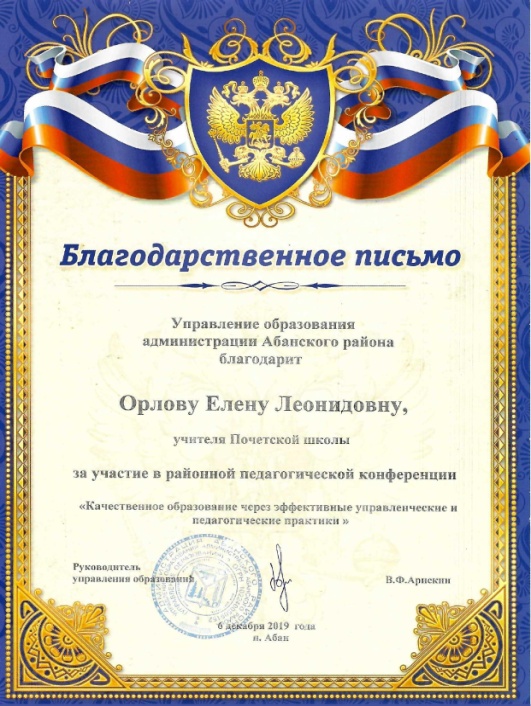 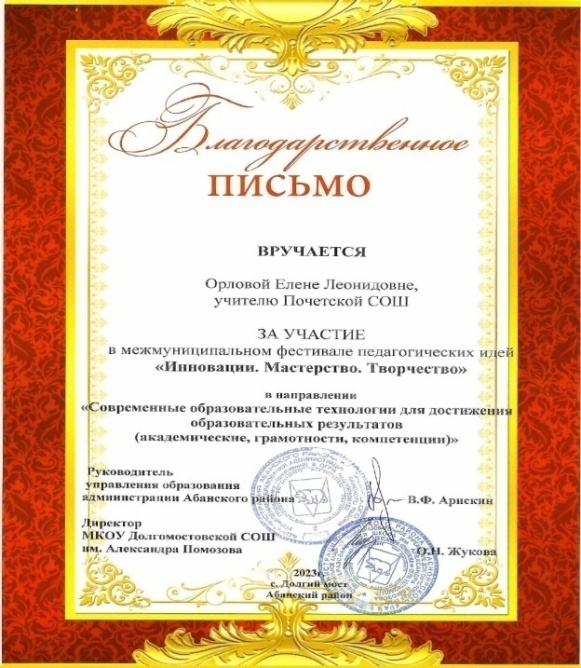 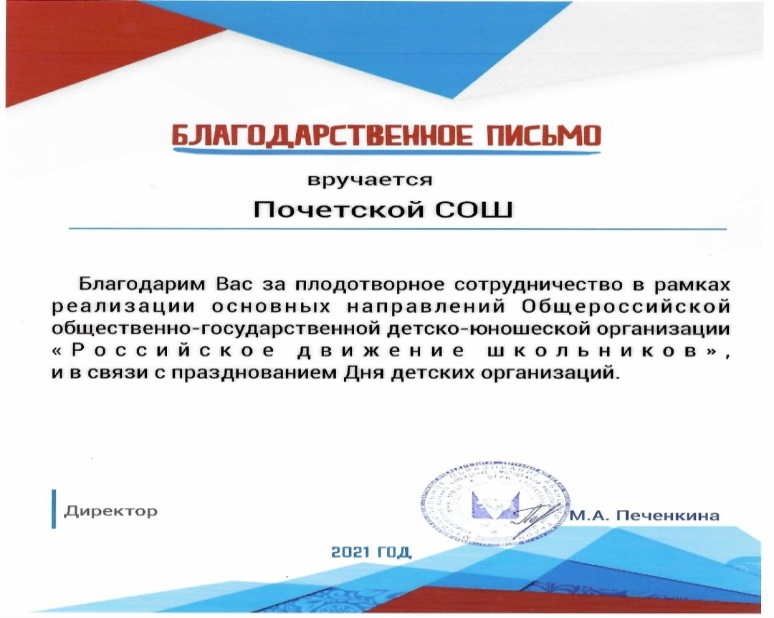 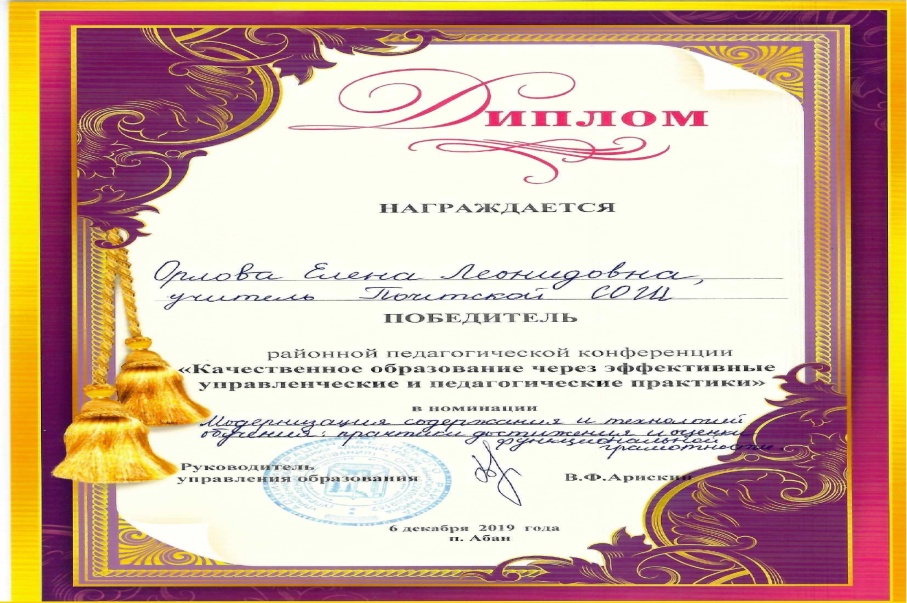 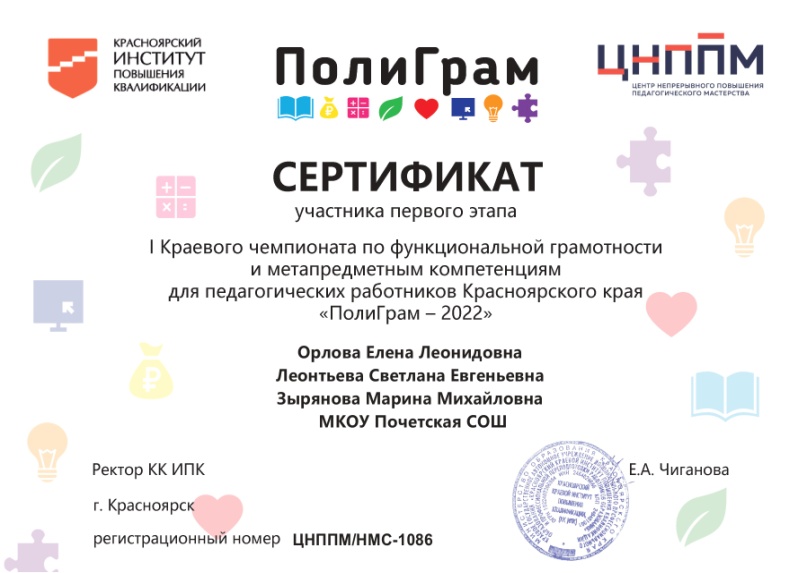 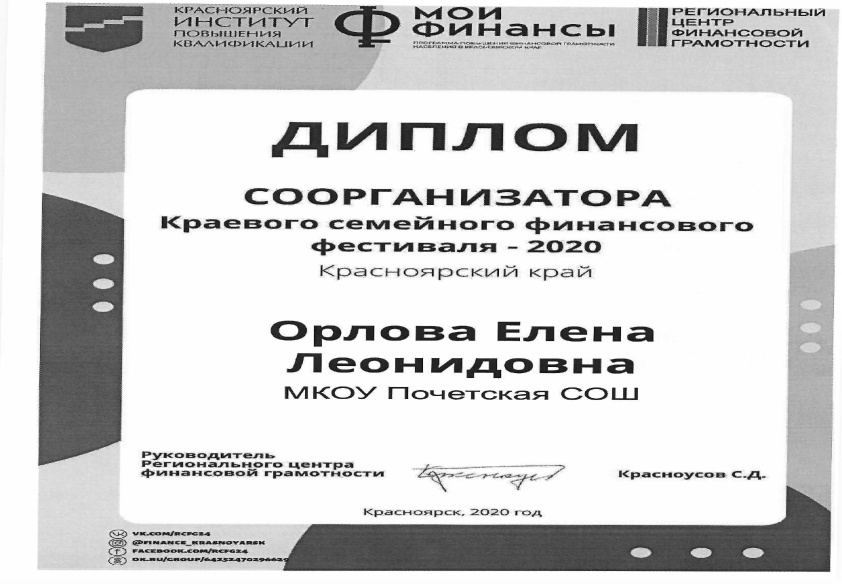 Детские достижения
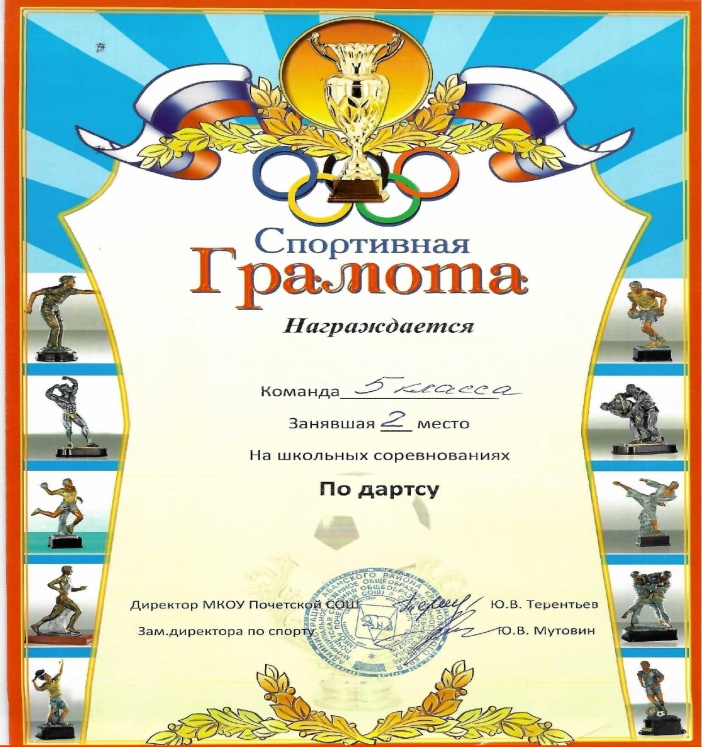 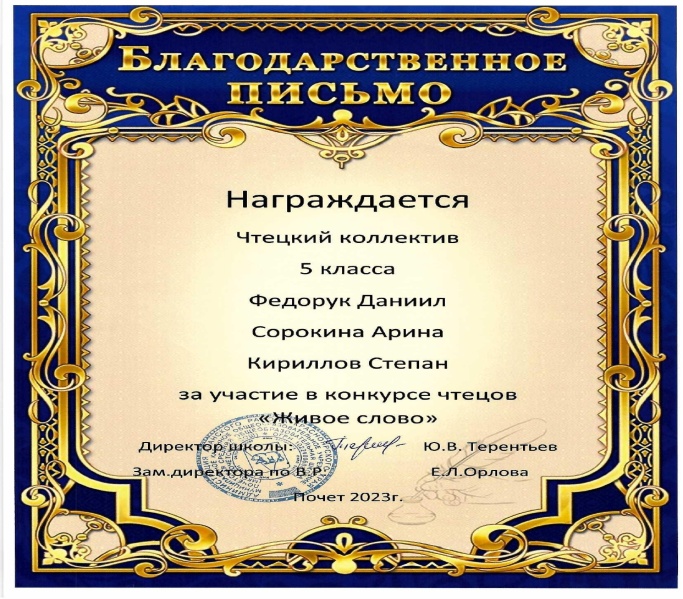 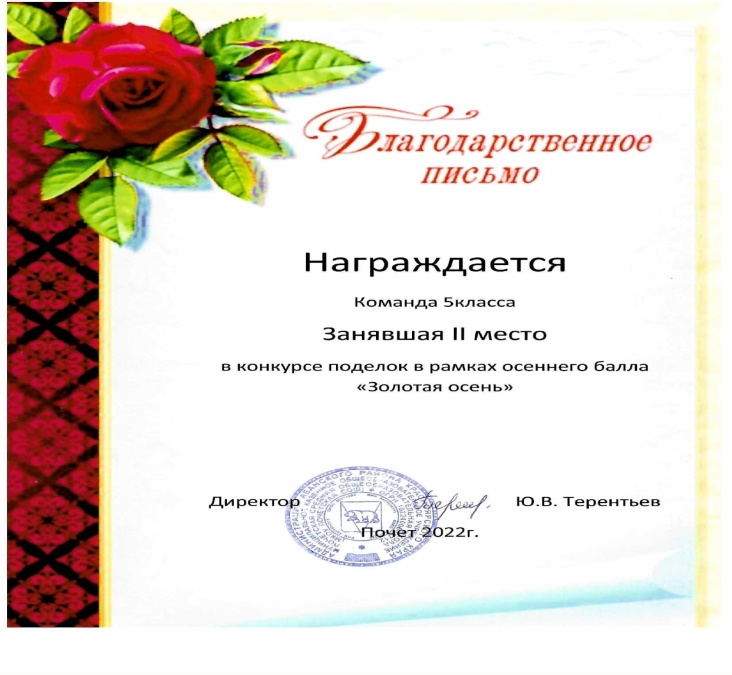 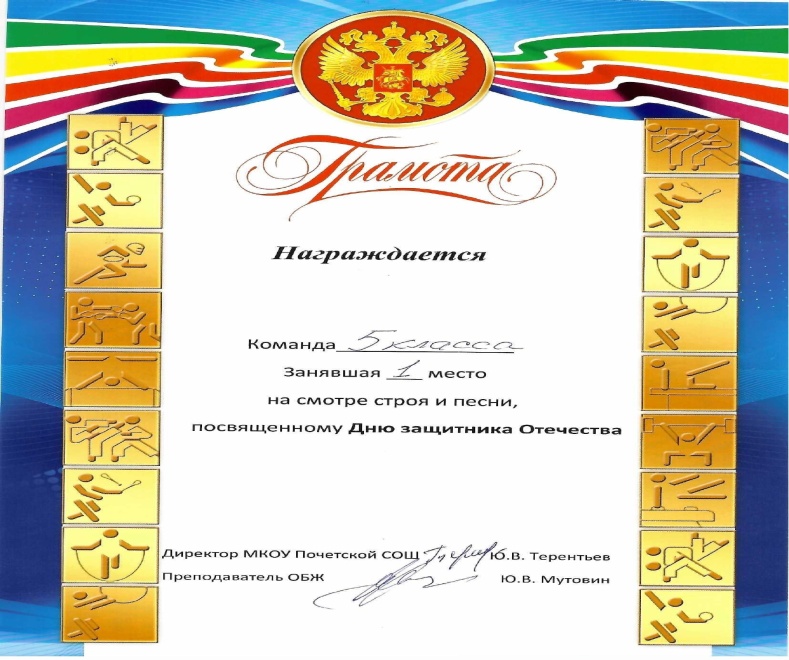 Участие в конкурсах и  соревнованиях
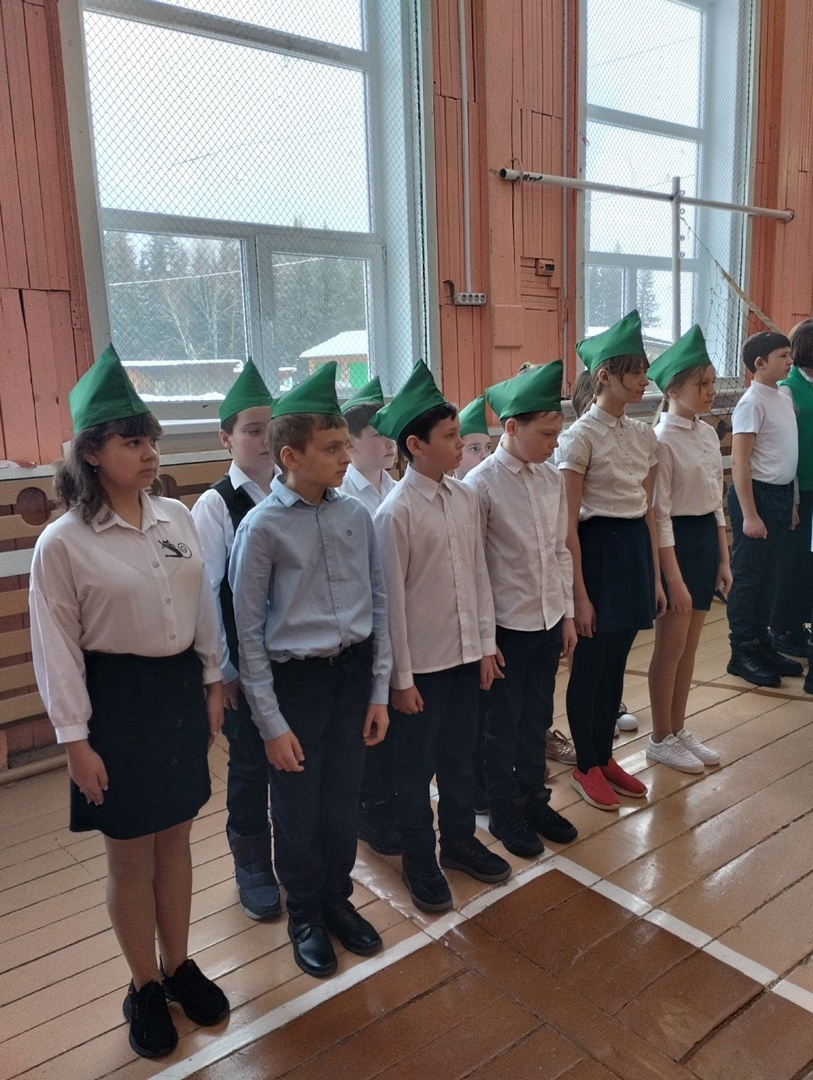 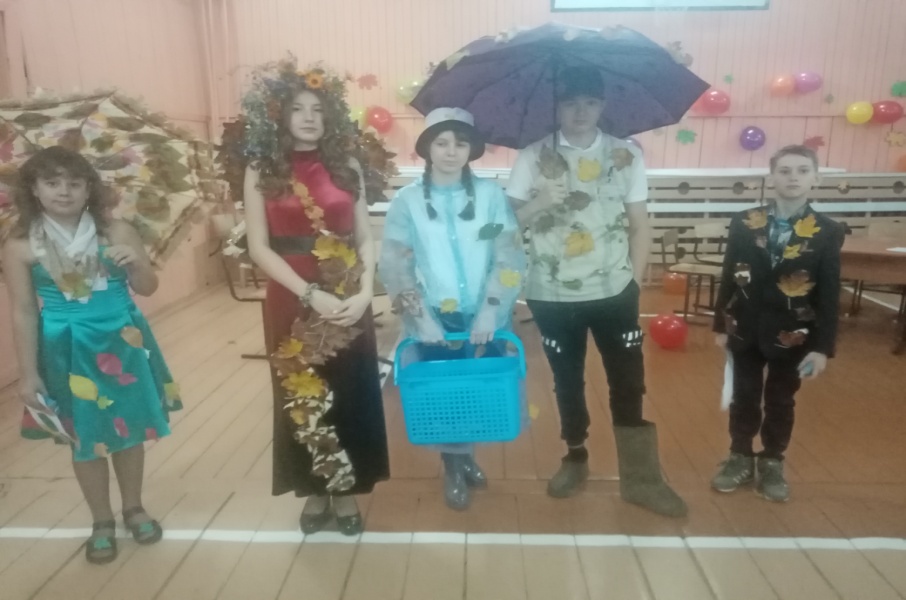 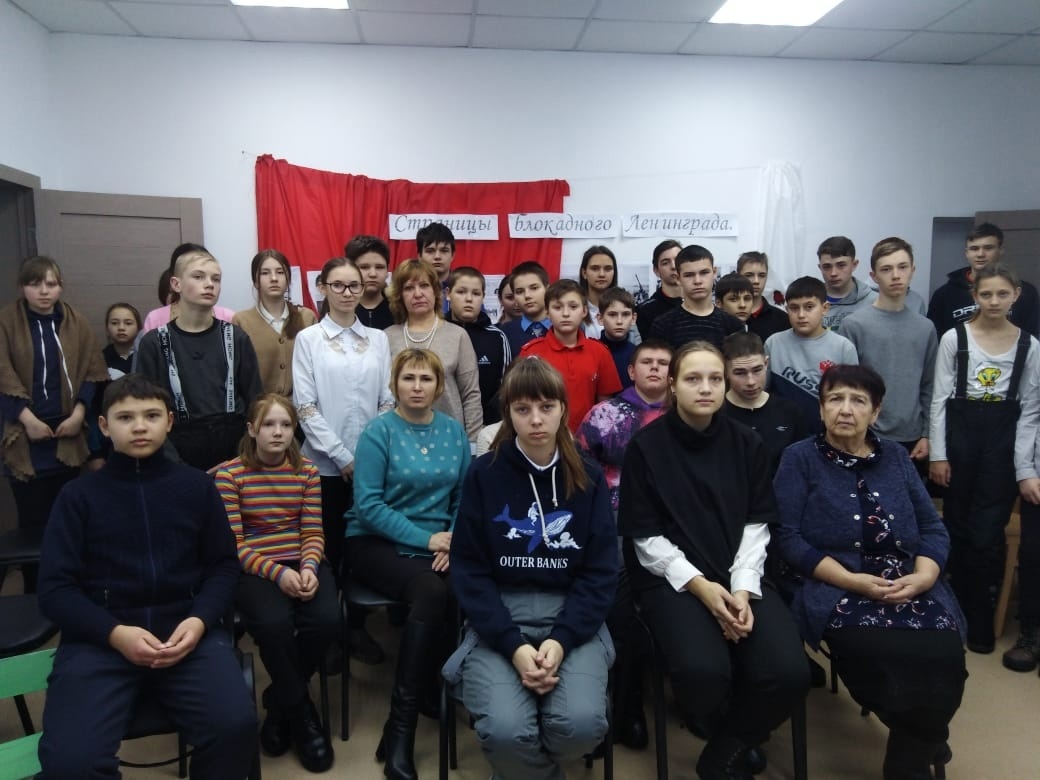 Занятия в  дополнительном образовании
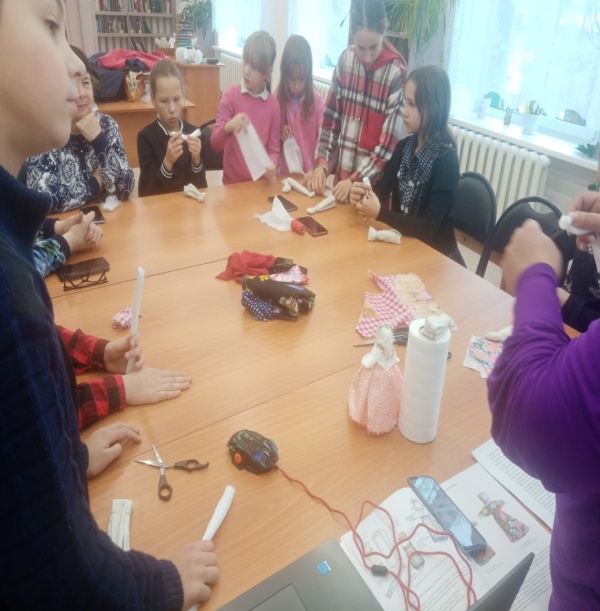 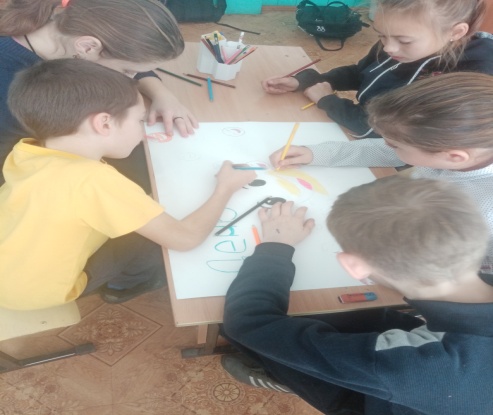 Участие в акциях и мероприятиях
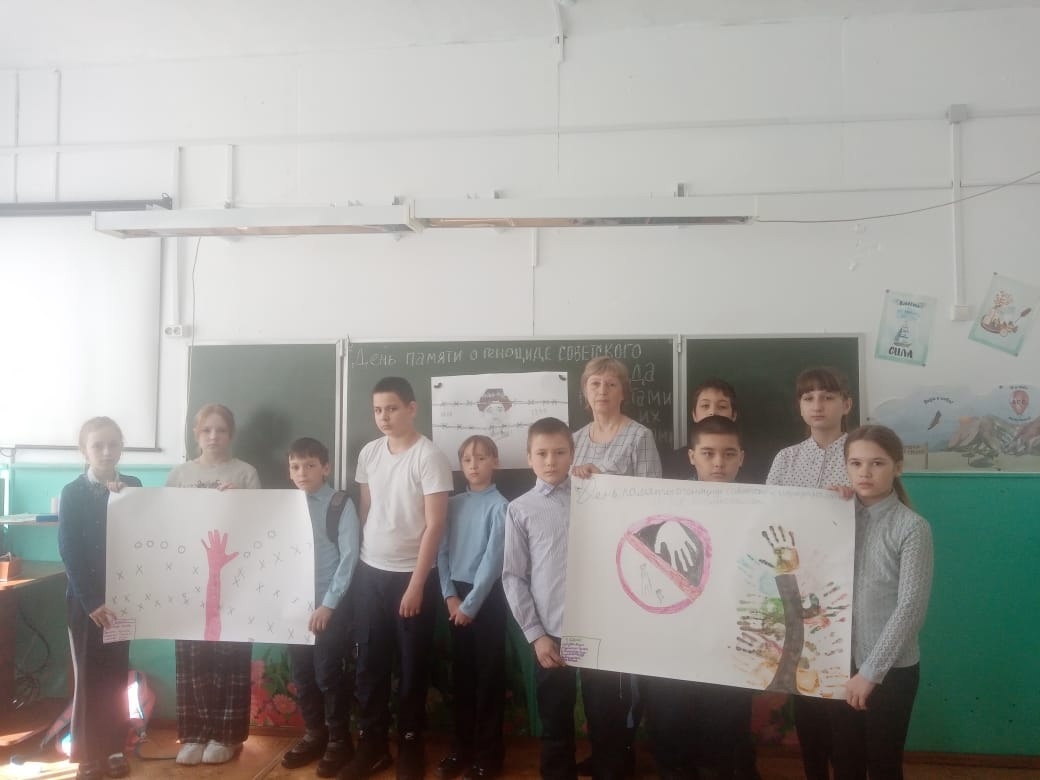 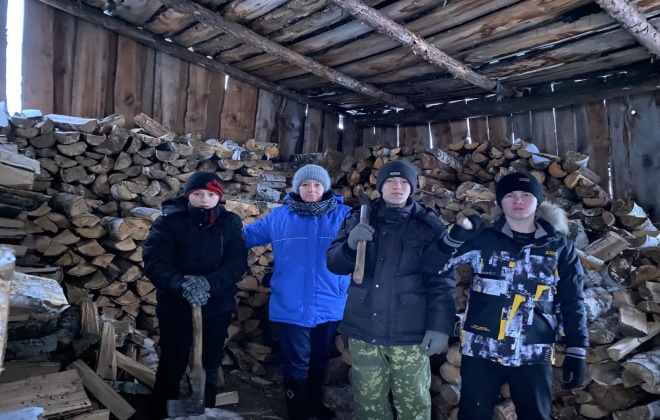 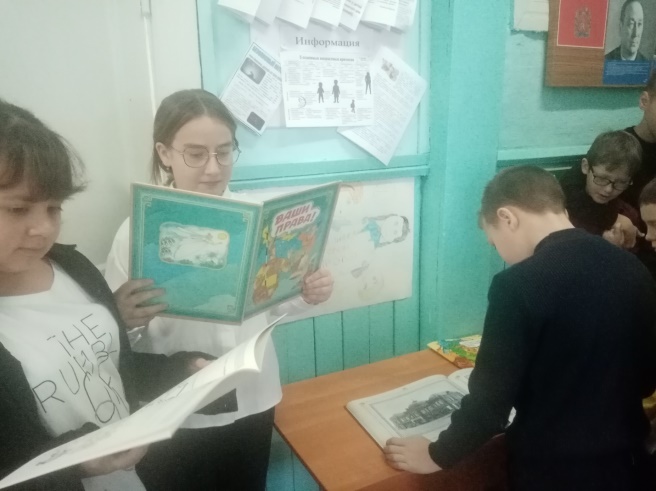 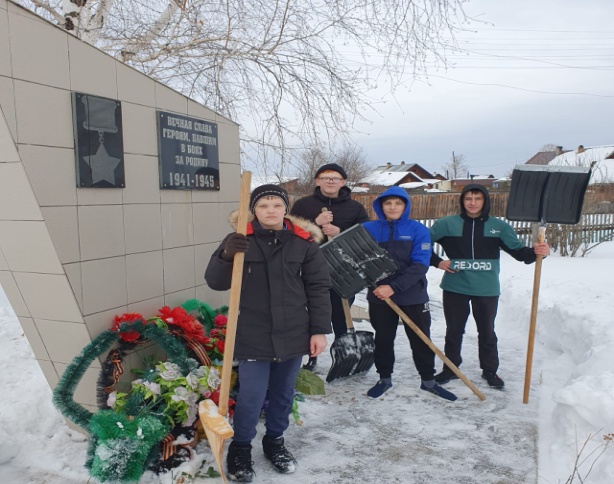